Velox: Meta’s Unified Execution Engine
CMDS 2022
Pedro Pedreira - pedroerp@fb.com
Software Engineer
8/19/22
Motivation
Overview
Use Cases
Library Components
Agenda
‹#›
Motivation
‹#›
User Workload Variety
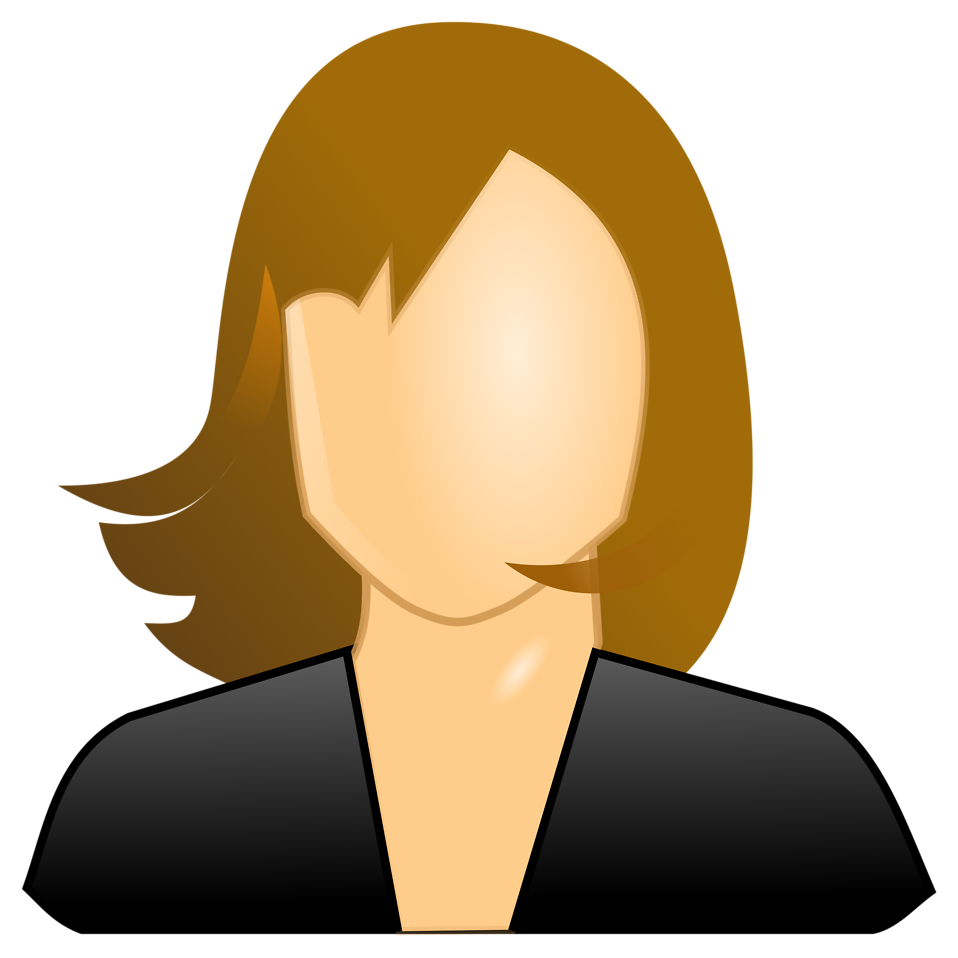 Analytics
Realtime
Graph
Monitoring
Transactional
ML
…?
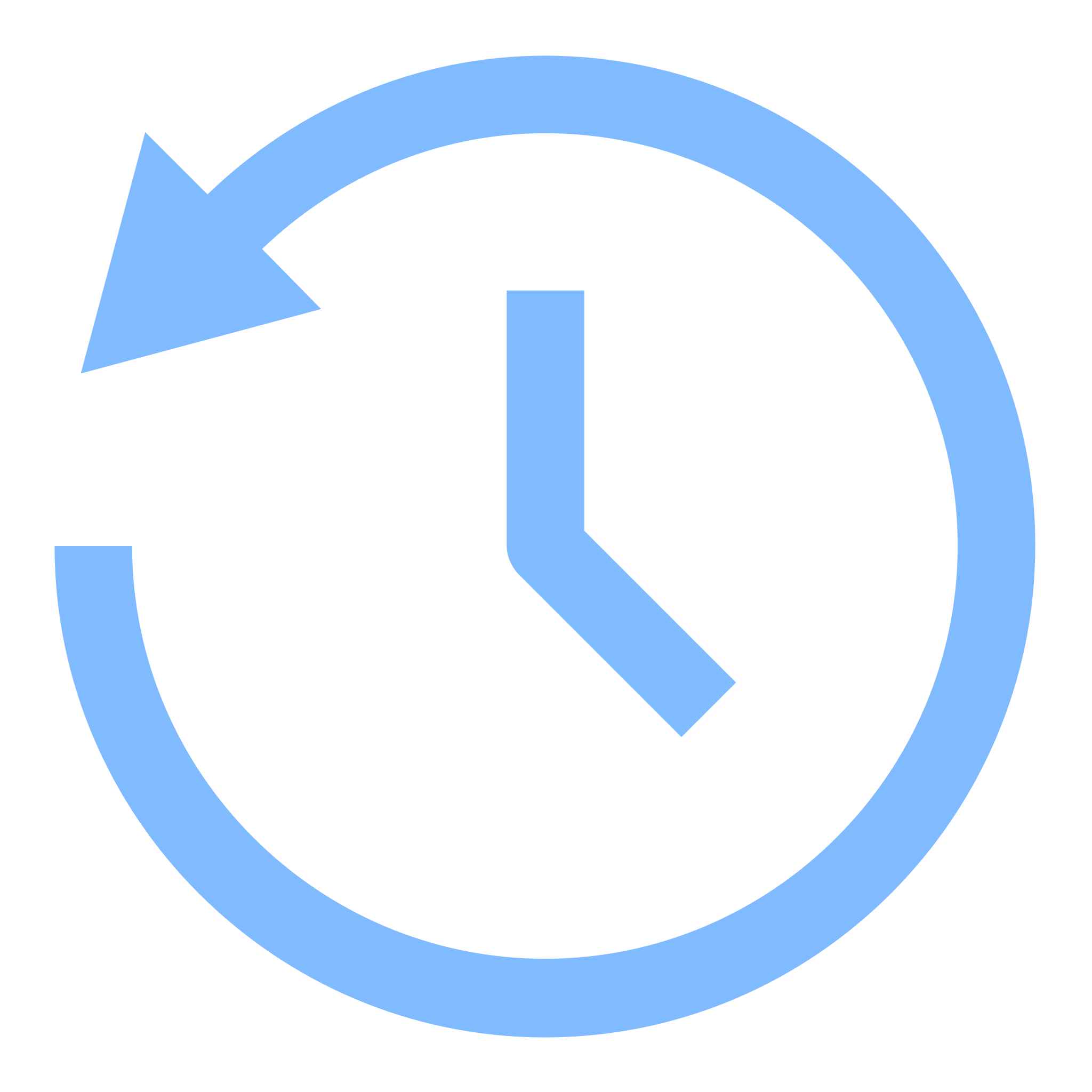 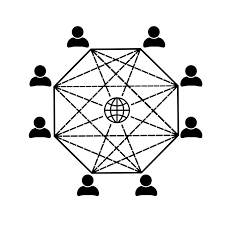 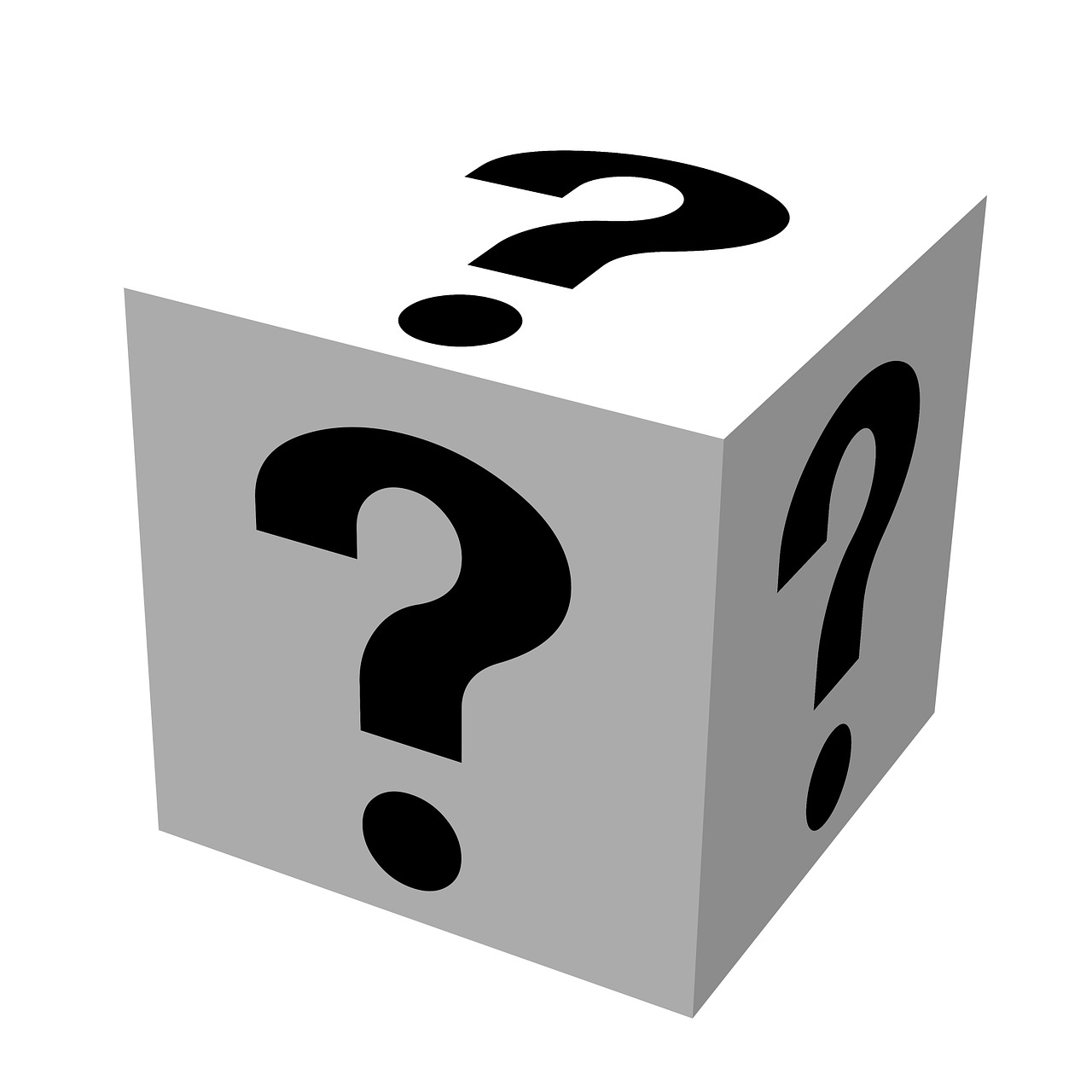 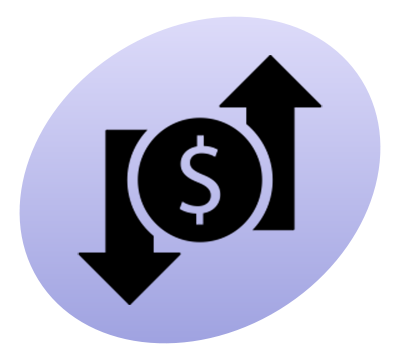 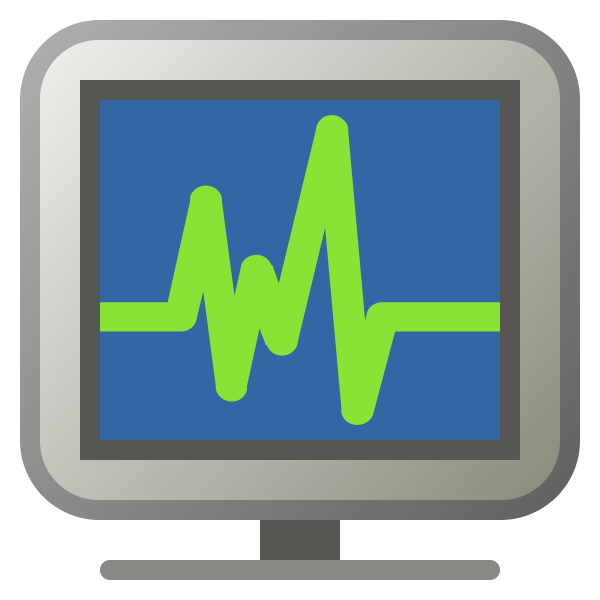 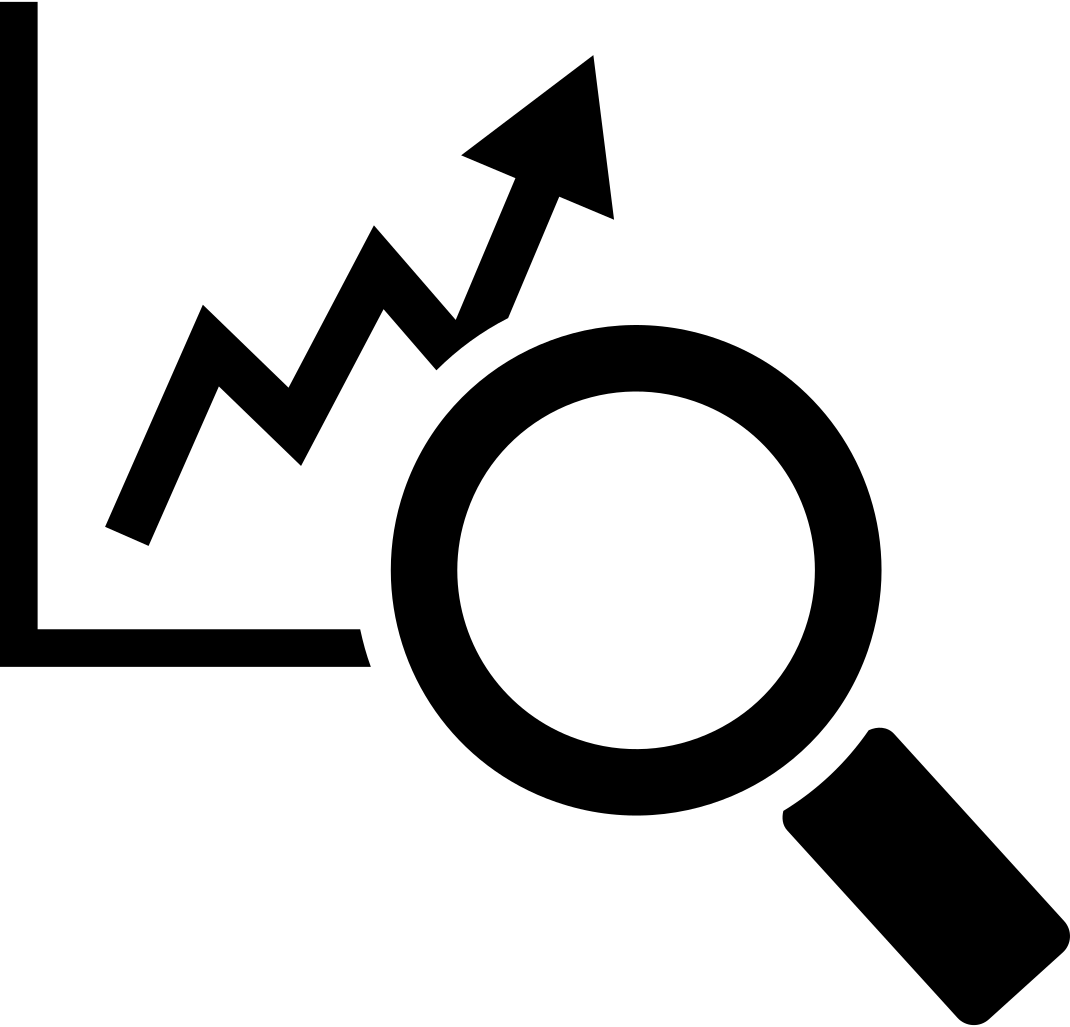 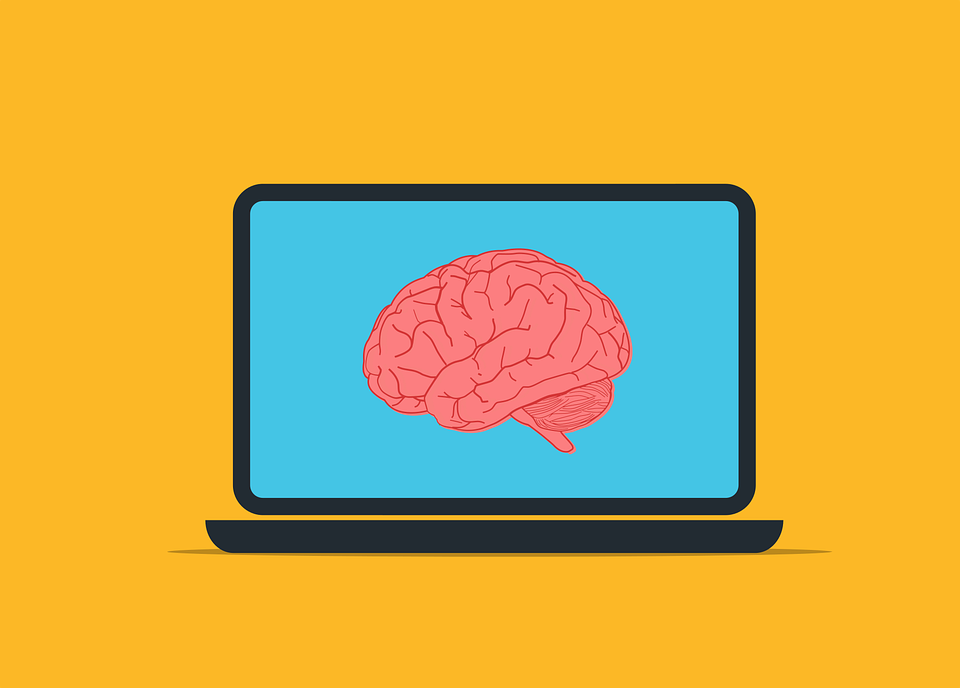 ‹#›
[Speaker Notes: We’re coming from a place where we have a large variety of user workloads to serve. We have …

… and more recently a set of ML workloads that 
are quickly becoming the largest consumer of data
are make us re-thinking how we build data systems. 
and user needs are likely to evolve in the future]
Engine Specialization
“One size does not fit all”
Analytics
Realtime Infra
Graph
Monitoring
Transactional
ML
MySQL
RocksDB
XSQL
TorchArrow/PyTorch
F3
Koski
Presto
Spark
Saber 
Cubrick
XStream
Scribe
FBETL
DIGraph
Scuba
ODS
Logarithm
‹#›
[Speaker Notes: The traditional way of address this issue is by focusing on engine specialization, which means …

This is just a subset of the engines available, just to illustrate … but there are many many more]
Engine Specialization
The flipside
Very limited reusability.
Duplicates efforts and forces engineers to reinvent the wheel. 
Hard to maintain and enhance. 
Where do we optimize?
Exposes inconsistencies to end-users.
Hurts our capacity to move fast and innovate.
Analytics
Realtime Infra
Graph
Monitoring
Transactional
ML
MySQL
RocksDB
XSQLm
TorchArrow/PyTorch
F3
Koski
Presto
Spark
Saber 
Cubrick
XStream
Scribe
FBETL
DIGraph
Scuba
ODS
Logarithm
‹#›
[Speaker Notes: Even though there’s similarity between these engines, reusability is still very limited.
It forces us to duplicate …]
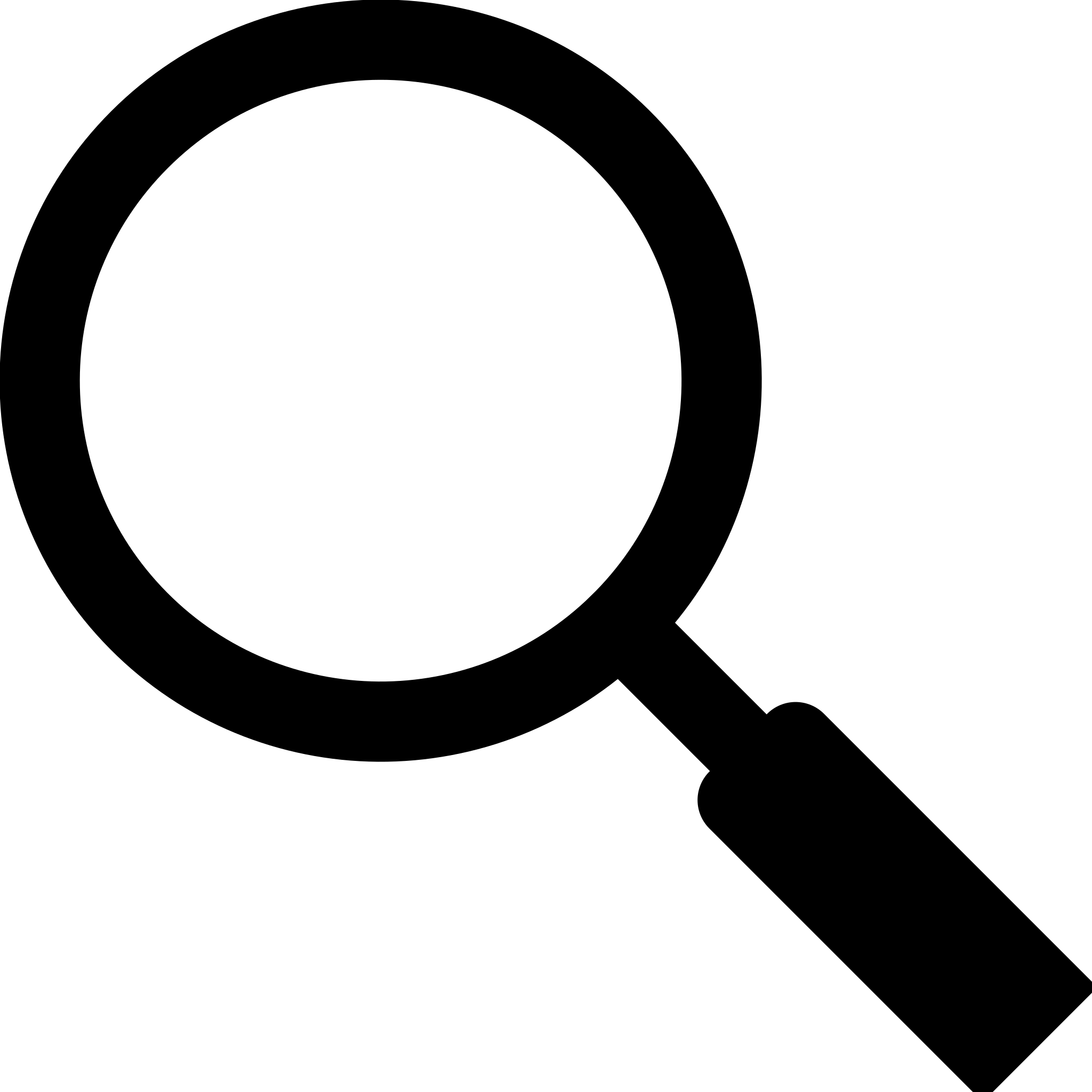 Through the Looking Glass
Different, but not really…
‹#›
[Speaker Notes: So Velox is an effort at unifying these execution engines into a single consistent and shared library]
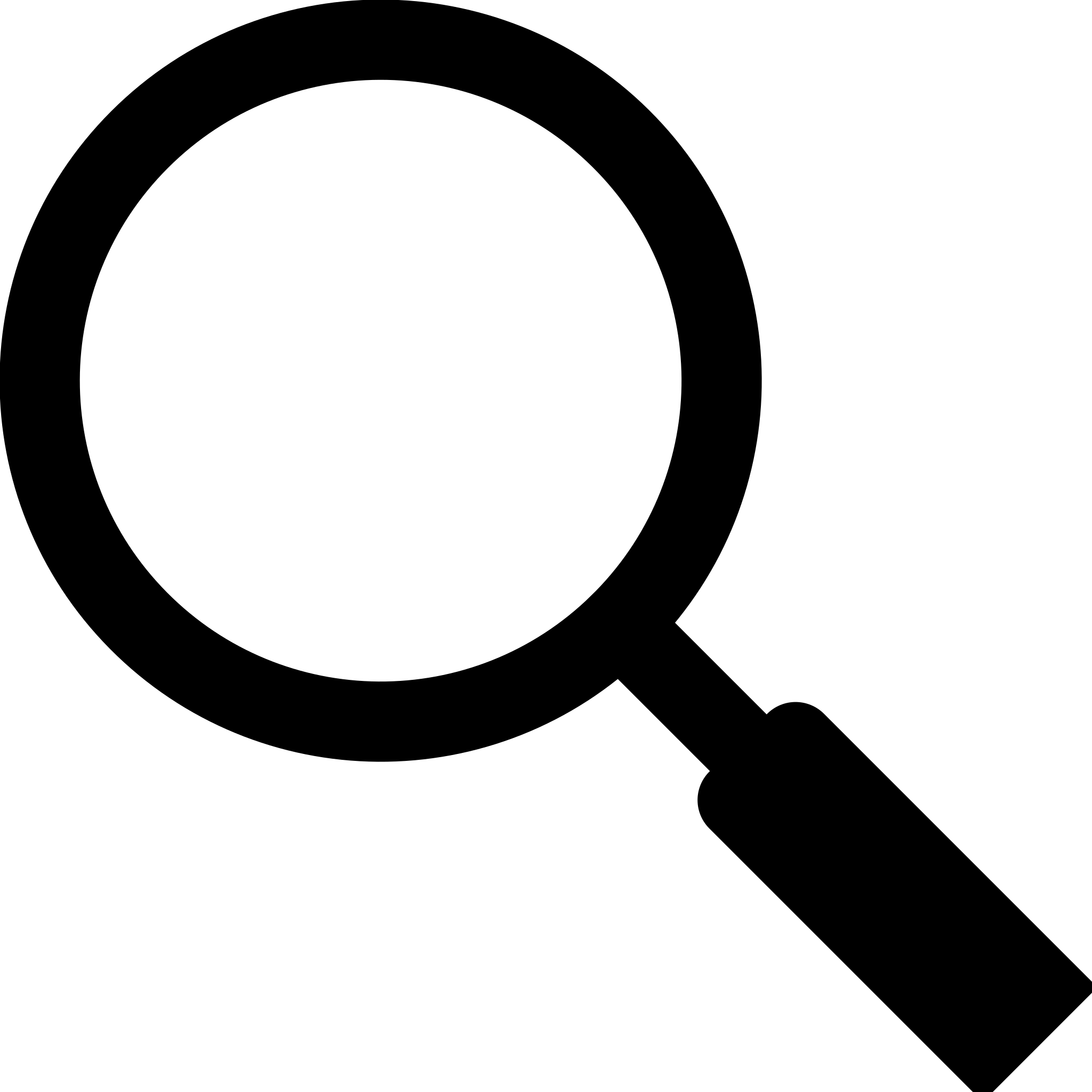 Through the Looking Glass
Different, but not really…
All very similar!
‹#›
[Speaker Notes: So Velox is an effort at unifying these execution engines into a single consistent and shared library]
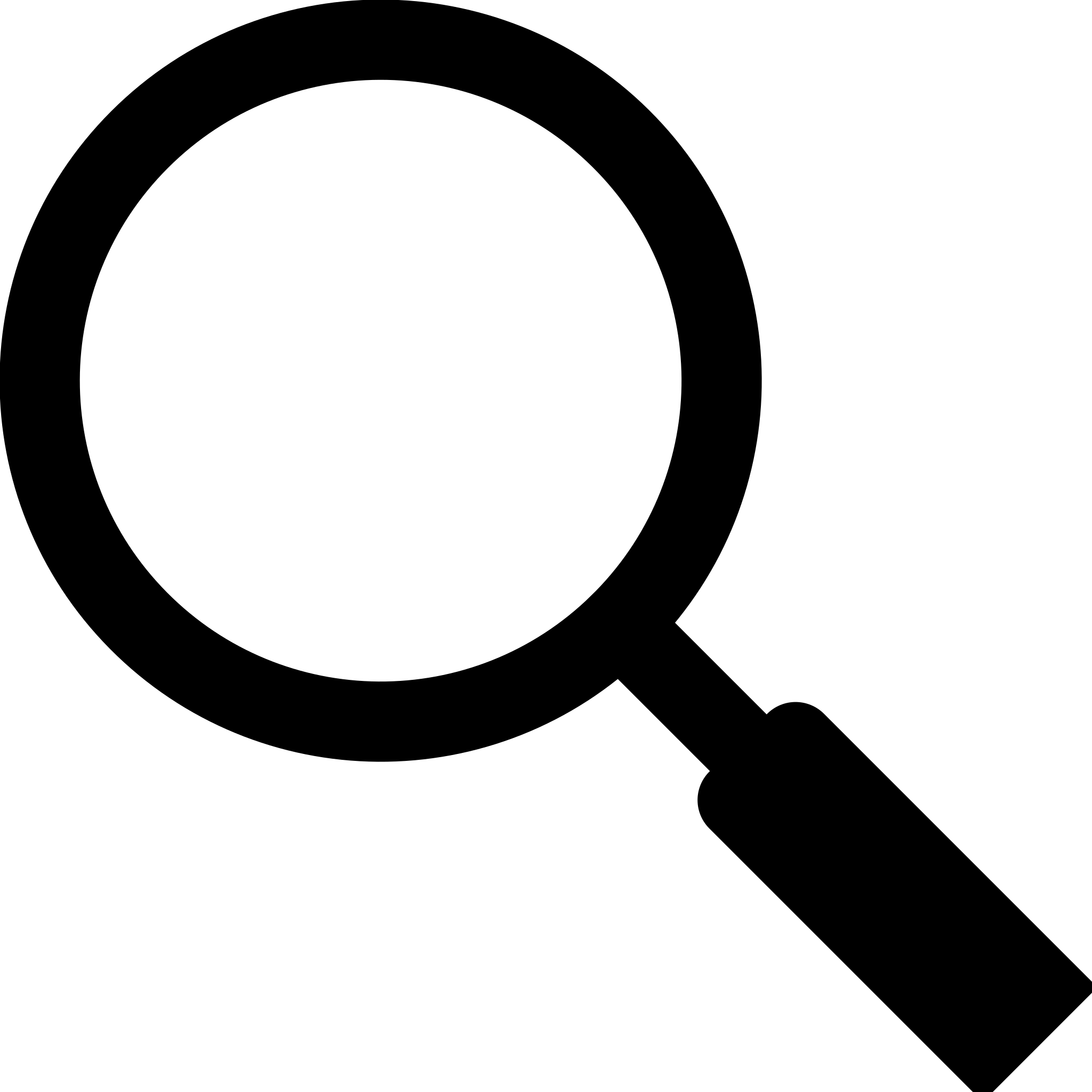 Through the Looking Glass
Different, but not really…
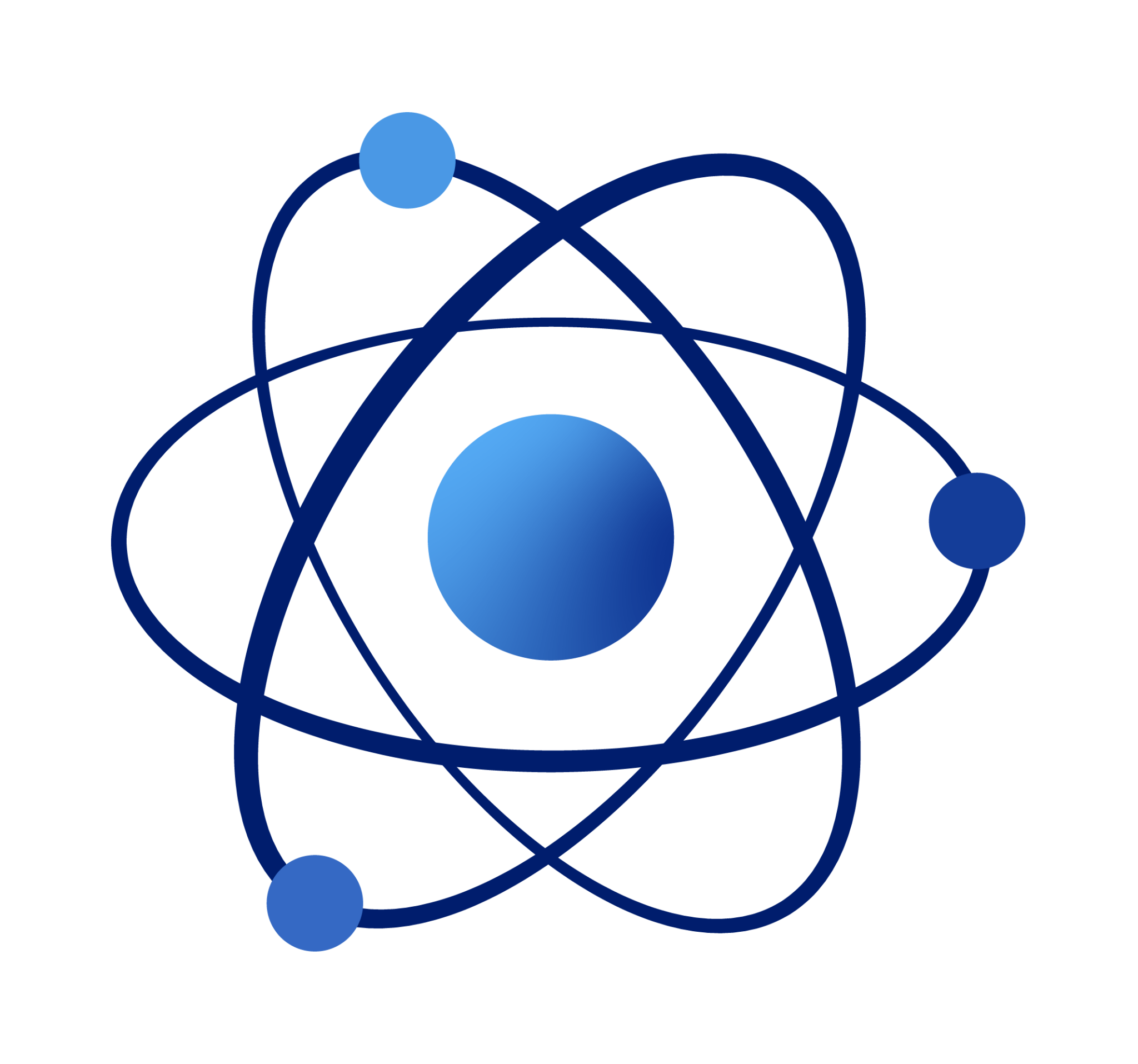 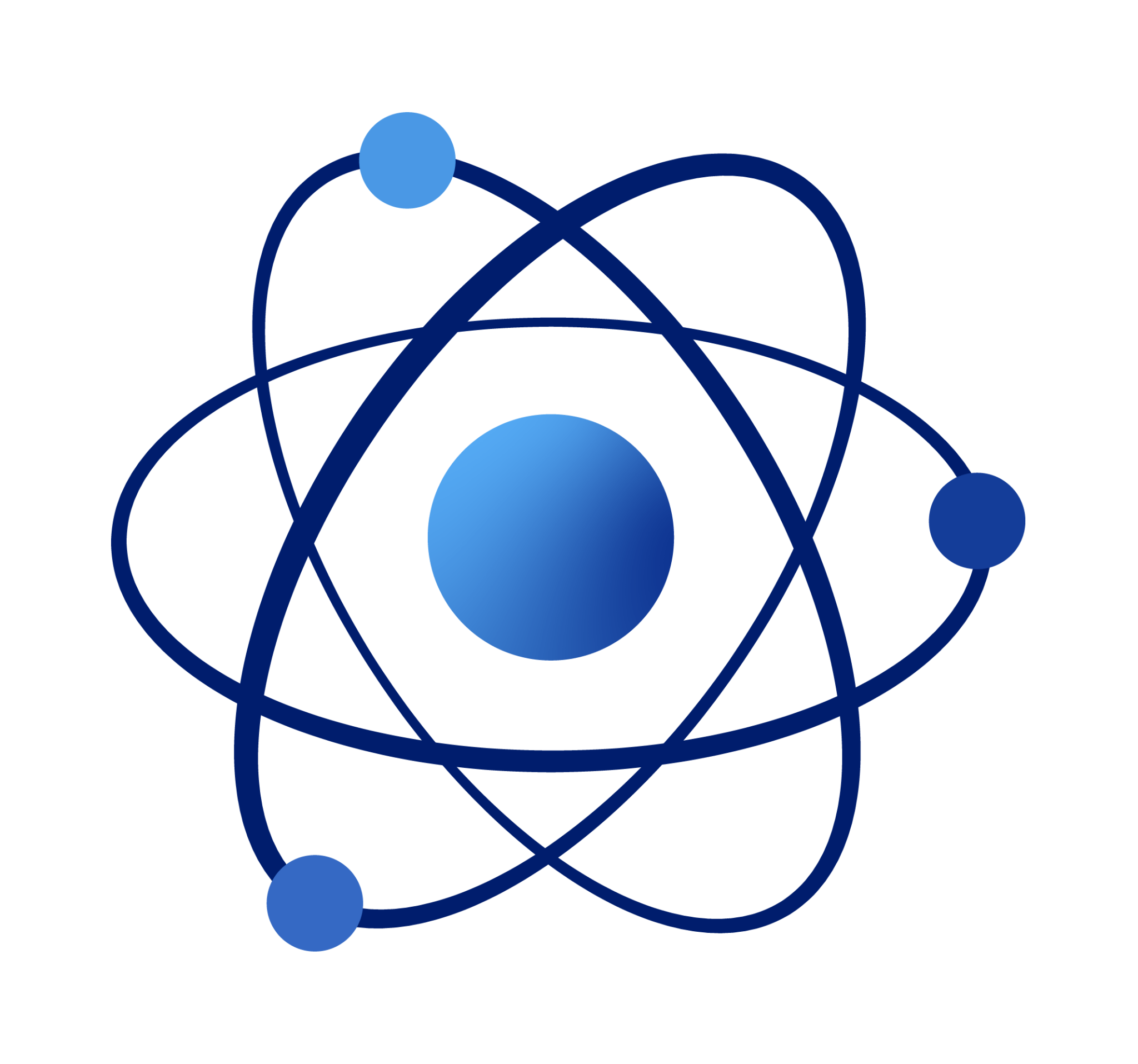 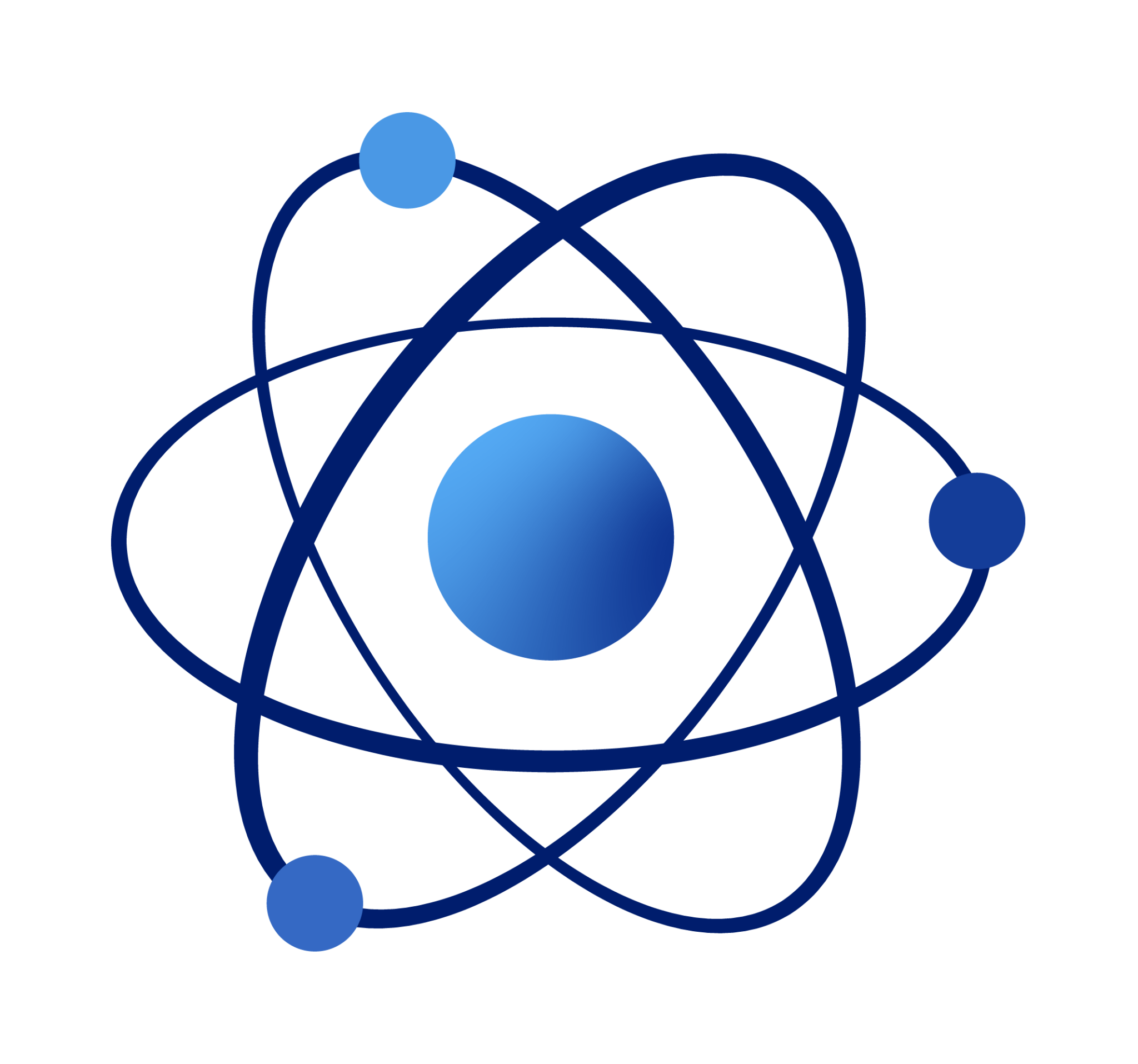 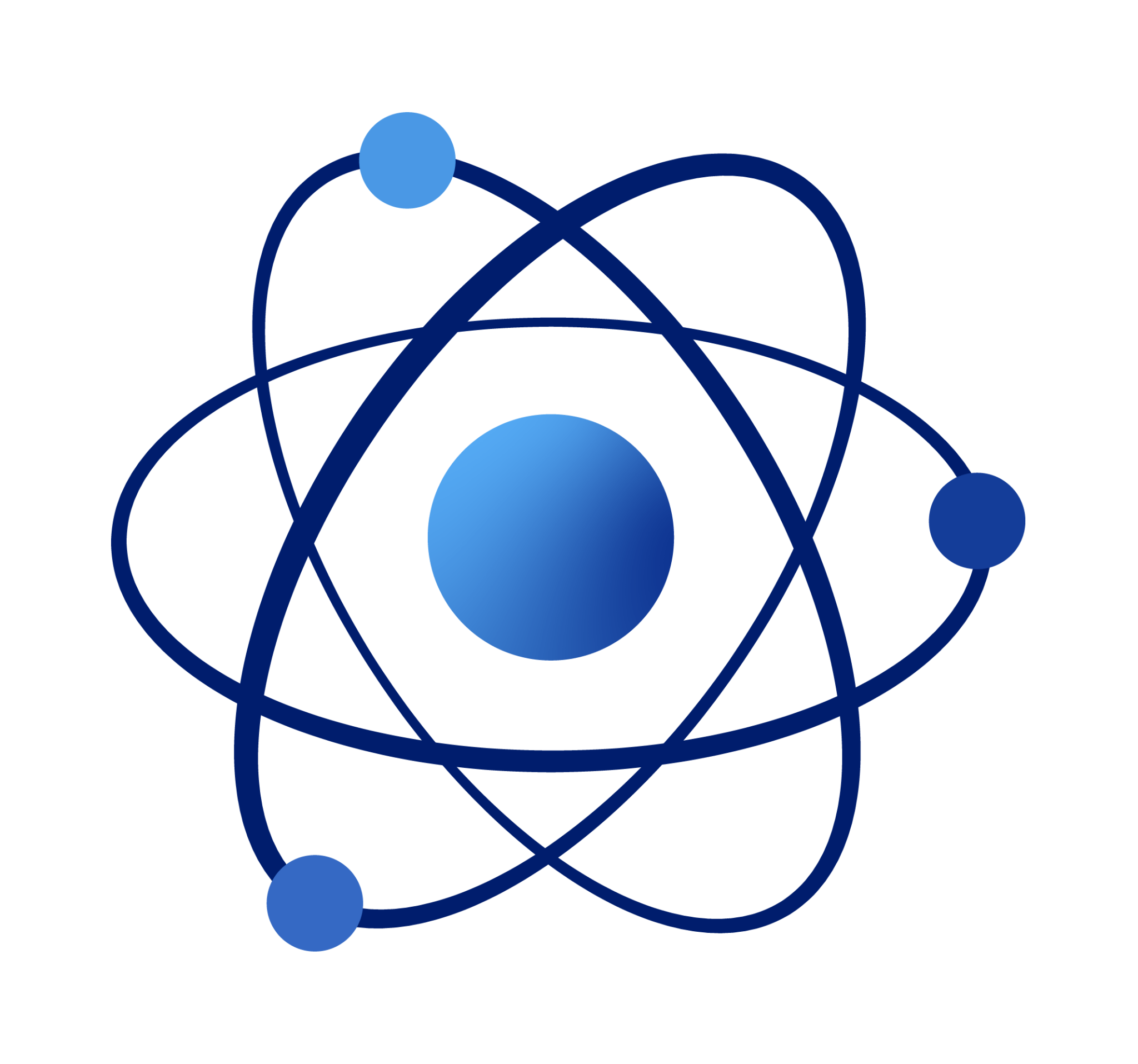 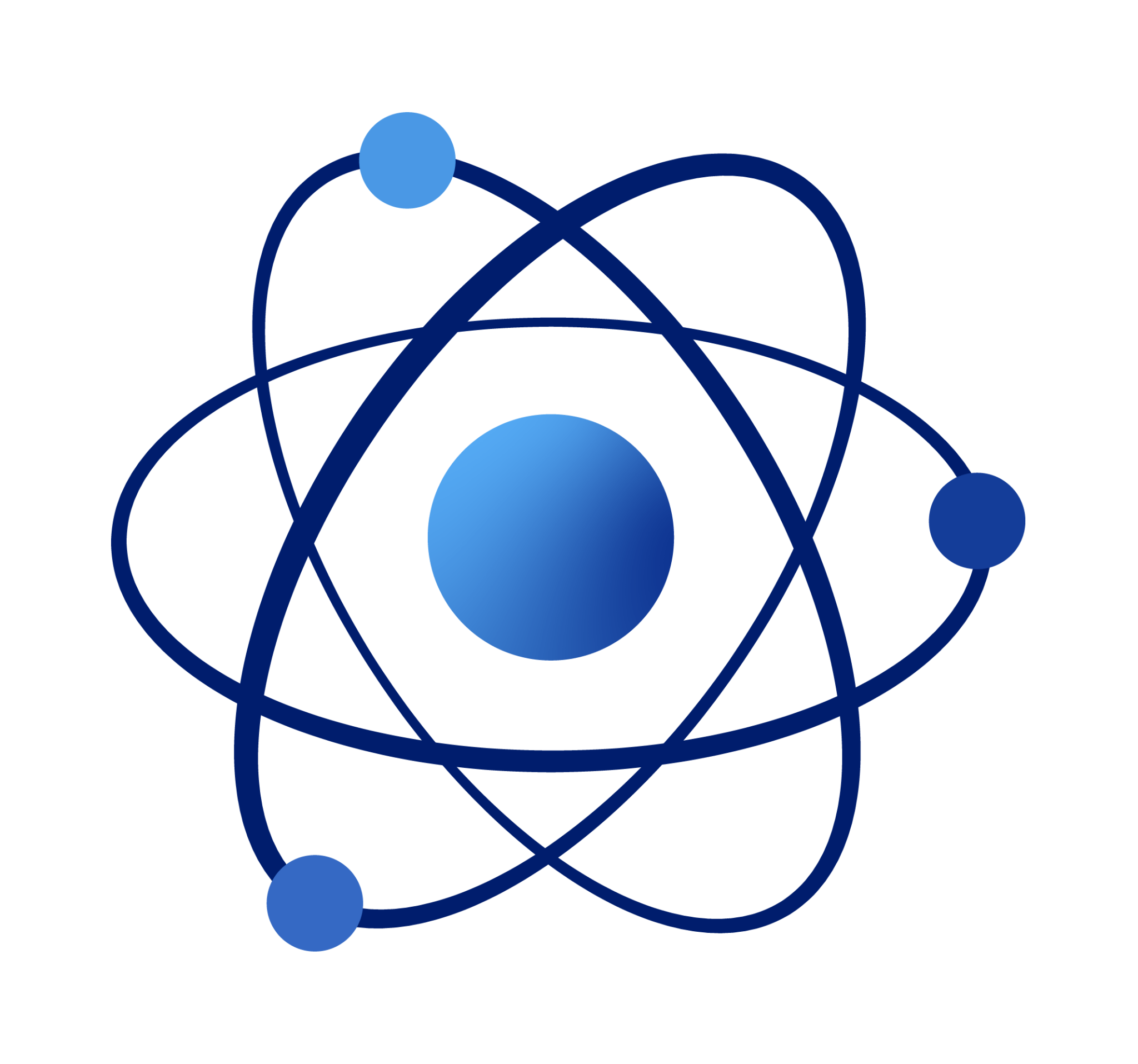 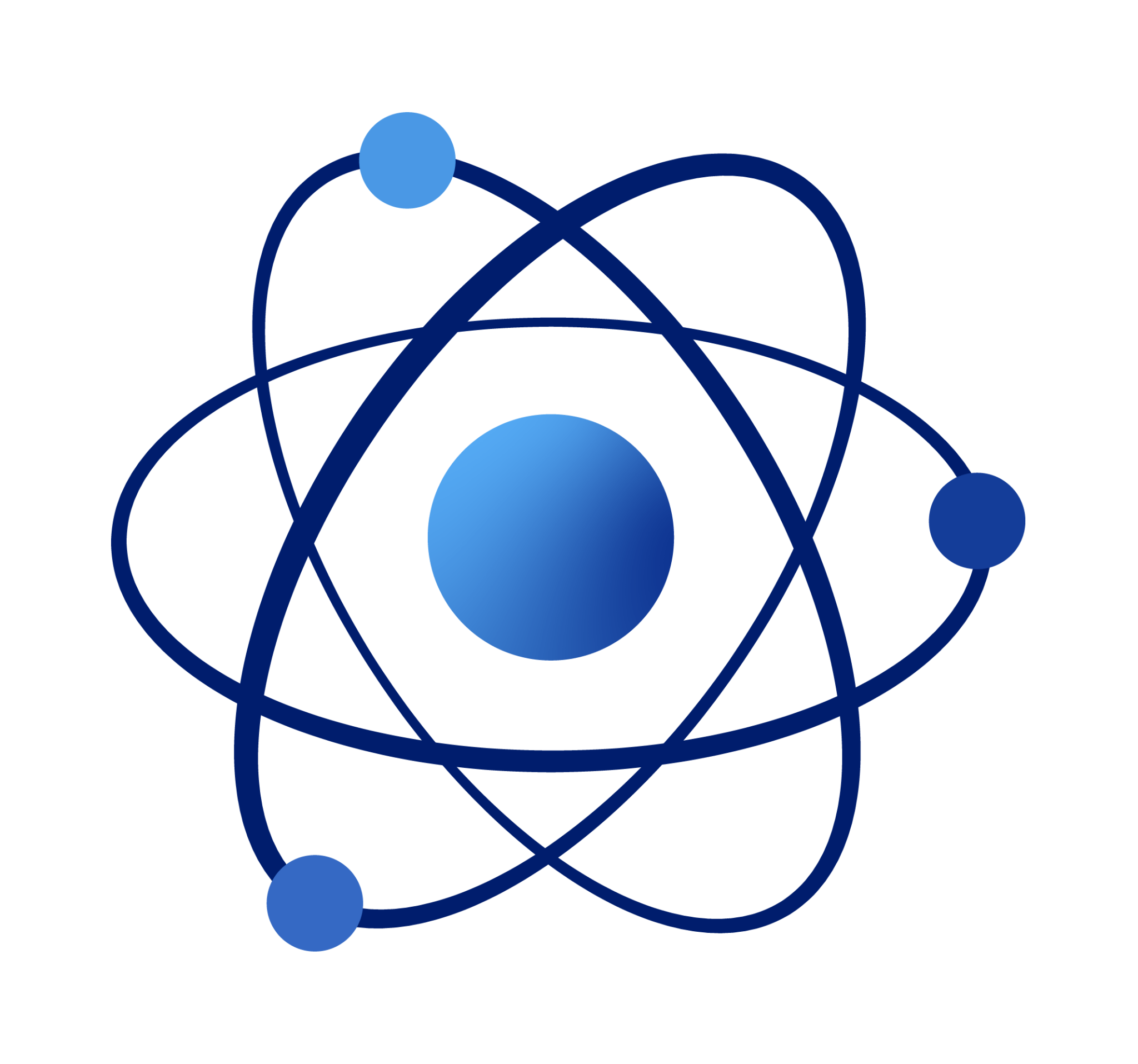 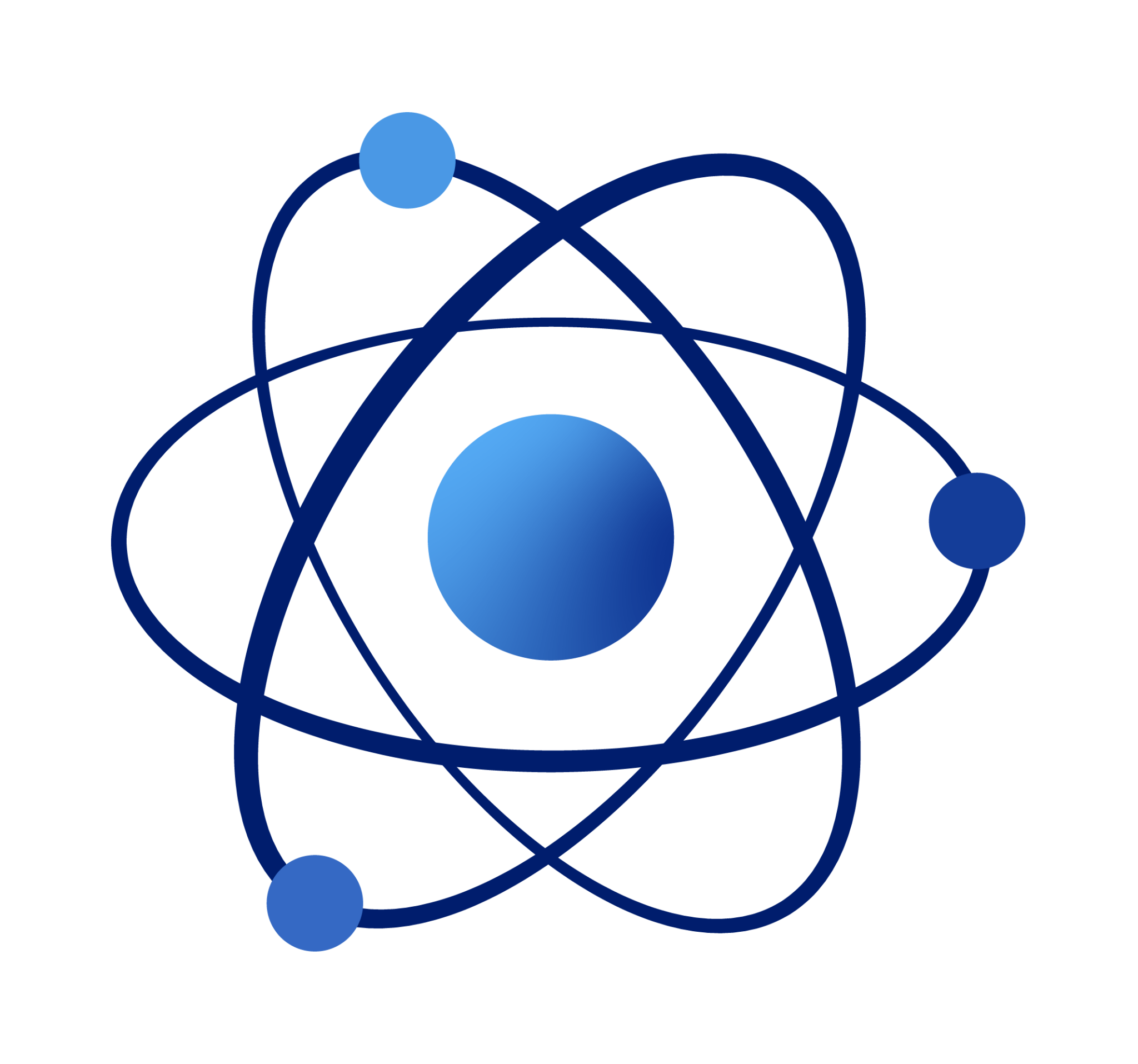 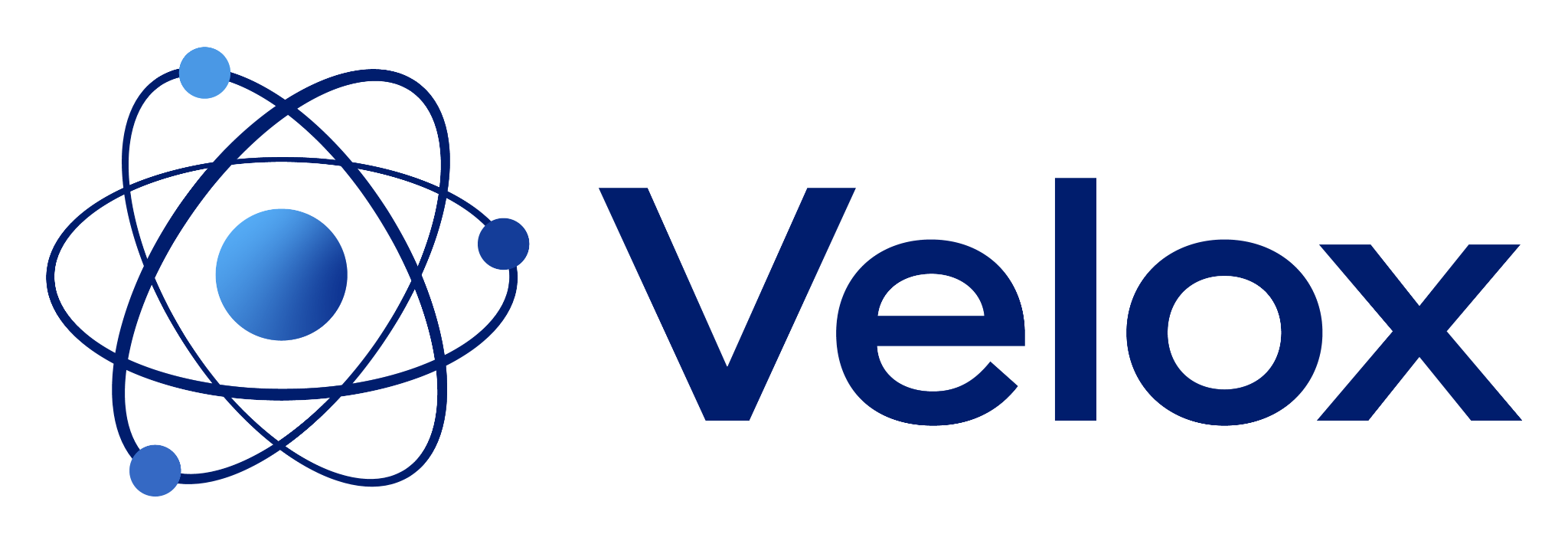 All very similar!
‹#›
[Speaker Notes: So Velox is an effort at unifying these execution engines into a single consistent and shared library]
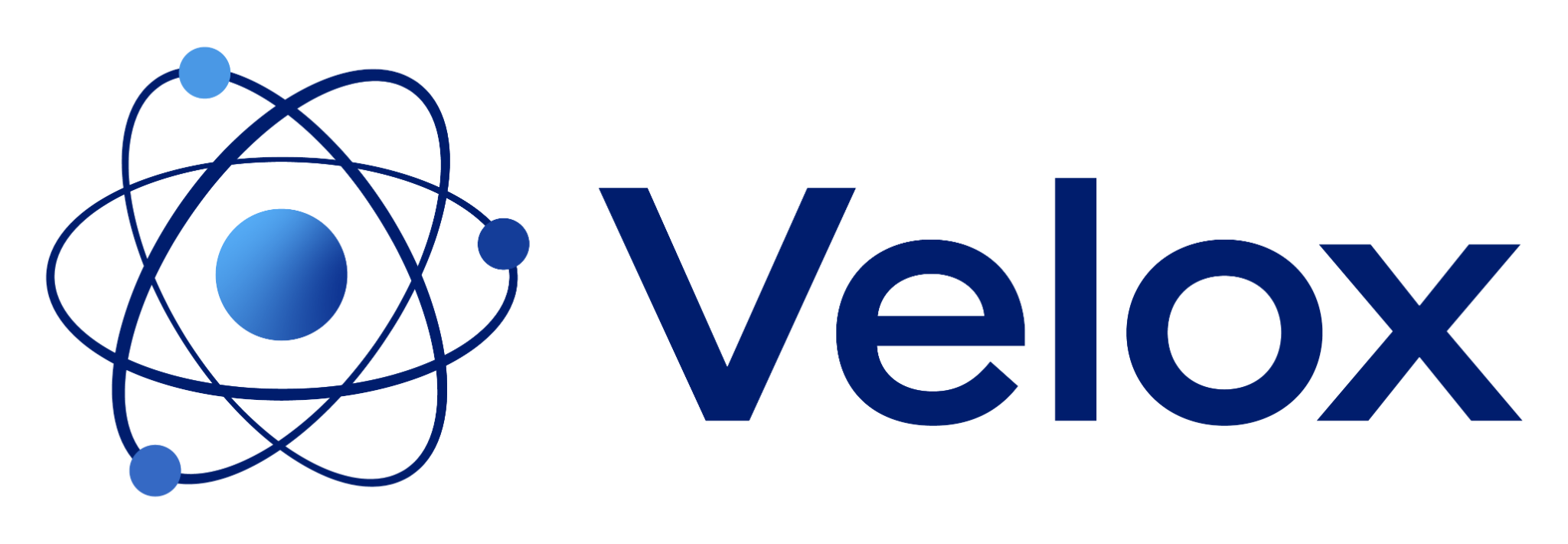 ‹#›
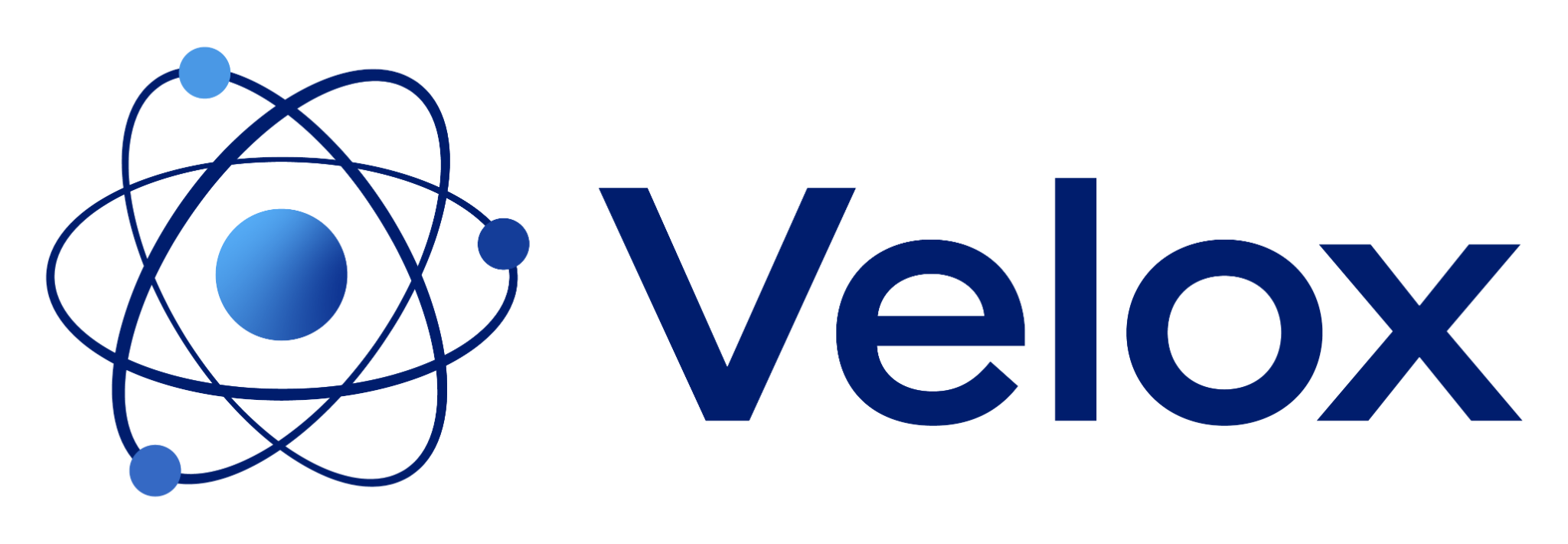 Velox Mission

Converge, Accelerate, and Unify execution engines across Meta and beyond
‹#›
[Speaker Notes: With that said, Velox’s mission is to…]
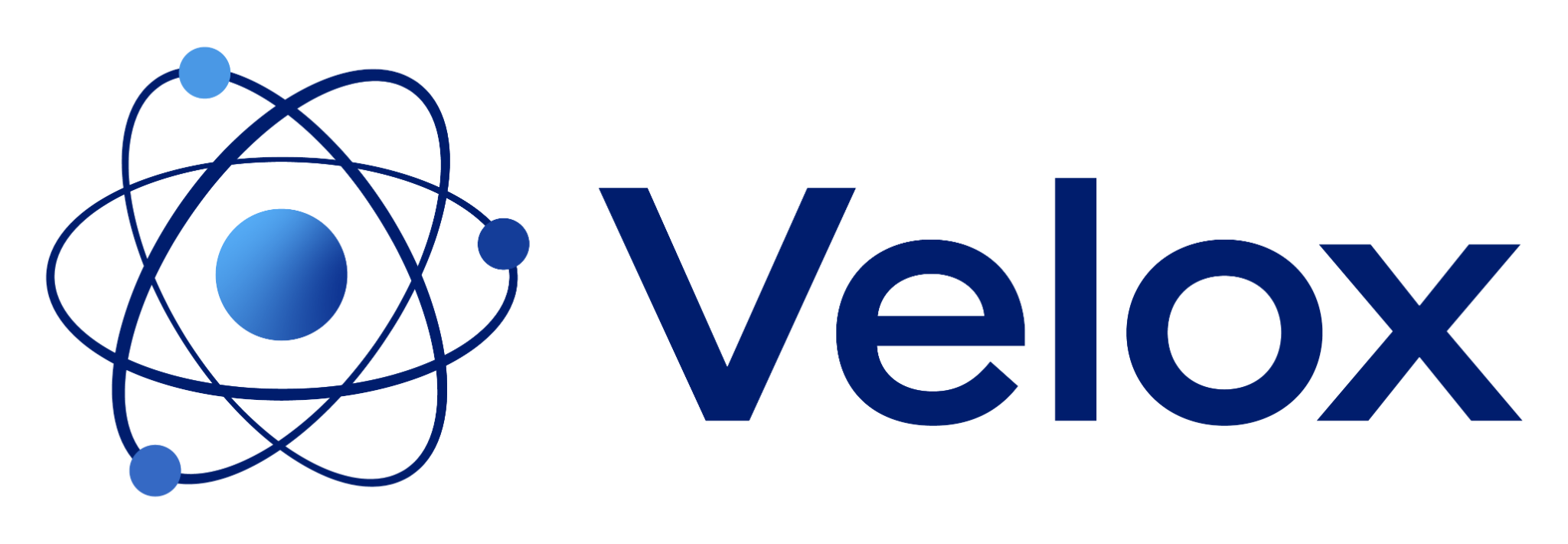 How?

#1 - Develop a shared library
#2 - Define common data processing APIs
#3 - Integrate with data management systems
‹#›
[Speaker Notes: We’re doing that by …]
Velox Library Overview
A generic C++ database acceleration library.
Generic APIs: from batch to interactive, to stream processing, to AI/ML workloads.
Key Concepts: Modularity and Extensibility.
C++: native code for maximum efficiency
10x cpp vs. java win (TPC-H Q1 and Q6 microbenchmarks).
Vectorized: leverage data and instruction-level parallelism
State-of-art
Centralize all optimizations implemented in current engines.
‹#›
Velox Library Overview (2)
Database acceleration library vs. DBMS.
Velox takes a fully optimized physical plan as input.
No frontend (SQL parser or dataframe layer)
No global optimizer.
Though there’s tons of adaptivity.
Velox sits on the data-path
Everything that runs on a single server.
No control plane.
‹#›
Velox - Value Proposition
01
Efficiency and Latency
02
Consistency and Consolidation
03
Reusability
‹#›
Use Cases
‹#›
Velox - Use Cases
Analytics:
Presto/Prestissimo - interactive
Spark/Spruce/Gluten - batch
Saber - external analytics
Realtime Infrastructure:
XStream - stream processing
FBETL/Morse - data warehouse and database ingestion
Scribe - log messaging system
Transactional:
XSQL -  distributed transaction processing
Machine Learning:
TorchArrow/PyTorch - data preprocessing
F3 - feature engineering
XLDB/Koski - training
‹#›
Velox - Open Source
Publicly announced last week!
https://engineering.fb.com/2022/08/31/open-source/velox/
Available in github:
https://github.com/facebookincubator/velox
Fast growing open source community
+150 developers
Meta, Ahana, Intel, Voltron Data,  …
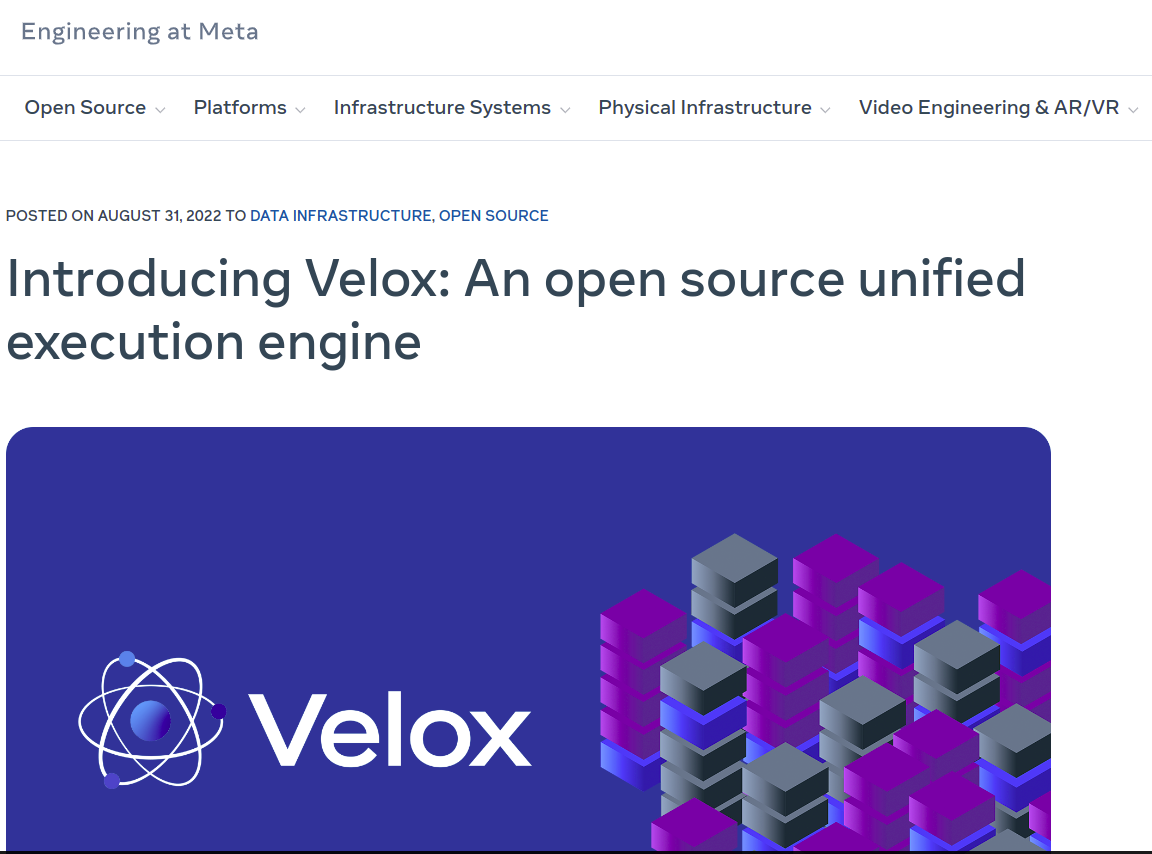 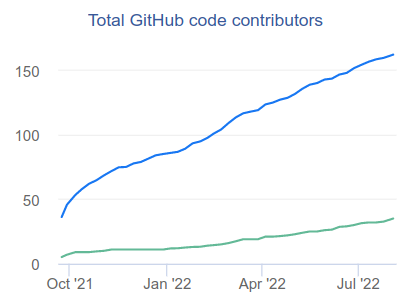 # of contributors
‹#›
Velox Library
Under the hood
‹#›
[Speaker Notes: now that we talked about what are the motivations and what Velox is, let’s dive into specifics]
Velox Library - Components Outline
Types:
Scalar and nested data types, including structs, maps, arrays, tensors, and more.
Vectors: 
An “Arrow-compatible” columnar memory layout module.
Expression Eval:
Fully vectorized expression evaluation engine built based on Vector-encoded data.
Functions:
APIs for custom scalar (row-by-row and batch-by-batch) and aggregate functions.
Operators:
Common data processing SQL operators (OrderBy, GroupBy, HashJoin, etc).
I/O:
Pluggable file format encode/decoder, storage adapter, and network serializers.
Resource Management:
Memory pools, arenas, thread/tasks, spilling, SSD and memory caching.
‹#›
Vectors
‹#›
Velox Library - Vectors
Memory layout similar to Arrow, but 3 main differences:
More encodings (Constant and RLE).
Custom fixed-width string encoding – StringView
Support for out-of-order writes:
Speed up execution of conditionals
Modified encoding for complex types.
“Arrow++”
Arrow C ABI interoperability layer.
Extensions proposed to the Arrow community:
https://lists.apache.org/thread/49qzofswg1r5z7zh39pjvd1m2ggz2kdq
‹#›
Vectors - Flat Vector
(optional) Nulls buffer - 1 bit per value: 0 = null, 1 = not null
Values buffer – type-specific fixed number of bytes per value
BIGINT – 8 bytes
INTEGER – 4 bytes
SMALLINT – 2 bytes
TINYINT – 1 byte
BOOLEAN – 1 bit per value
DOUBLE – 8 bytes
FLOAT – 4 bytes
VARCHAR, VARBINARY – 16 bytes
Vectors and Buffers own memory and can be shared and reused safely
values
nulls
‹#›
Vectors - Flat String Vectors
Based on Umbra: A Disk-Based System with In-Memory Performance paper
16 bytes per string.
4-byte size + 4-byte prefix + 8-byte pointer to external buffer 
Variable-width vector effectively becomes fixed-width (16 bytes each)
Can now be written out-of-order
Short strings (up to 12 bytes) are inlined
Short-circuit comparisons based on prefix
More flexibility for string manipulation functions
trim, substr, …
stringBuffers
values
nulls
struct StringView {
uint32_t size_;char prefix_[4];union {  char inlined[8];  const char* data;} value_;
}
‹#›
Vectors - Array and Map Vectors
Include both offsets and sizes
32-bit integers
Support out-of-order writes
if (a % 2 = 0, arrayColA, arrayColB)
#1. Condition is evaluated
Generates a bitmask.
#2. Then clause is evaluated 
Results from arrayColA are written to the output vector.
#3. Else clause is evaluated 
Results from arrayColB are written to the output vector.
elements vector
offsets
sizes
nulls
keys and values vectors
offsets
sizes
nulls
‹#›
Vectors - Dictionary Vector
Dictionary 
values vector
indices
nulls
(optional) Nulls buffer
Indices buffer 
32-bit integers
Dictionary values vector (base vector)
Dual use
Compact representation of repeated values
Zero-copy representation of:
cardinality reducing (filter, selective join)
cardinality increasing operation (unnest, join)
Produced by the ORC/Parquet reader for columns that are dictionary encoded on disk
‹#›
Vectors - Lazy Vector
Vectors that only get populated upon first use.
Useful in cardinality reduction operations
Depending on the operation’s selectivity, can entirely avoid materialization.
‹#›
Expression Evaluation
‹#›
Velox Library - Expression evaluation
Evaluate expressions in a vectorized manner. 
Takes an expr tree as input.
Use cases:
FilterProject operator.
TableScan (predicate pushdown).
Standalone component depending on engine needs.
‹#›
Velox Library - Expression evaluation
Compilation:
Constant folding:
upper(a) = upper(‘Foo’)     =>     upper(a) = ‘FOO’   
Conjunct flattening (for Adaptive Conjunct Reordering):
AND(AND(AND(a, b), c), AND(d, e))     =>     AND(a, b, c, d, e)
Common subexpression elimination
strpos(upper(a), ‘FOO’) > 0 OR strpos(upper(a), ‘BAR’) > 0
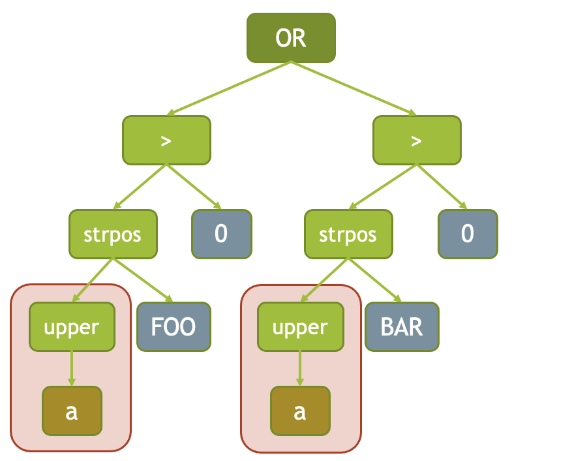 ‹#›
Velox Library - Expression evaluation
Execution:
Recursive descent of the expression tree, passing down a row mask identifying the active rows
On each step, evaluation is avoided if:
if the current node is a common subexpression
any of the inputs are null (and node propagates null)
a
a
a
b
b
b
0
0
0
0
0
0
rows:
1,3,4
rows:
0…5
6
6
6
1
1
1
b <= 3
a > 5
1
1
1
2
2
2
7
7
7
3
3
3
8
8
8
4
4
4
3
3
3
5
AND(GT(a, 5), LE(b, 3))
‹#›
Velox Library - Expression evaluation
Execution:
Recursive descent of the expression tree, passing down a row mask identifying the active rows
On each step, evaluation is avoided if:
if the current node is a common subexpression
any of the inputs are null (and node propagates null)
Encoding peeling:
If inputs are dictionary-encoded, compute only considering distinct values.
And memoization:
Reuse results if dictionary wrapping are the same.
‹#›
Experimental
Results
‹#›
Presto/Prestissimo Results
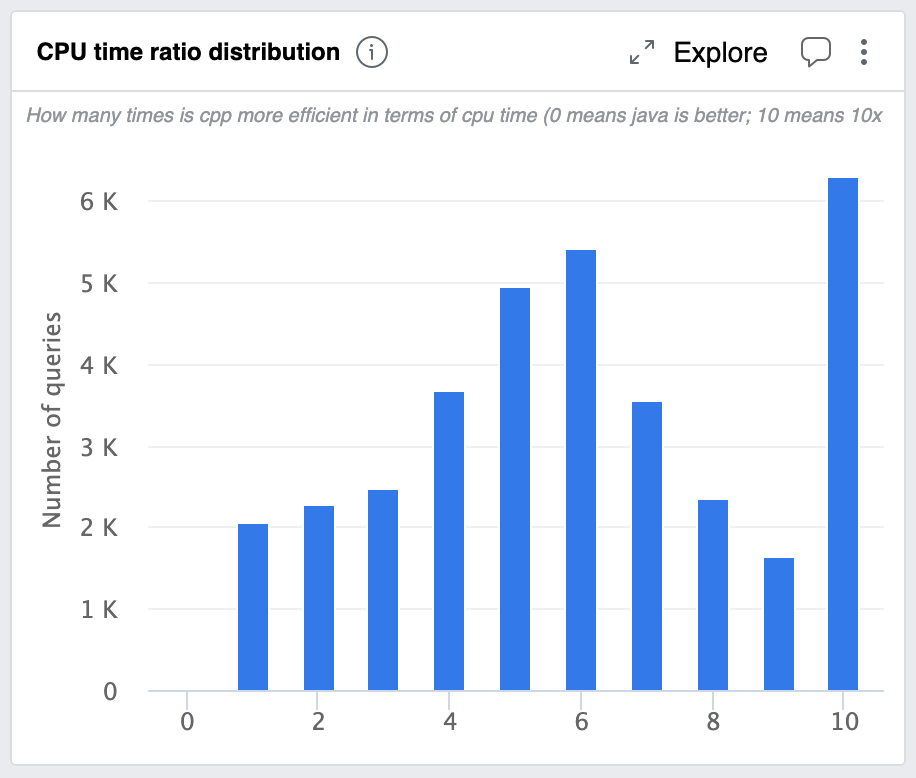 Prestissimo is 10+x 
more efficient
Prestissimo is 6-7x 
more efficient
‹#›
Conclusion
‹#›
Conclusion
It is possible to converge execution across different specialized engines.
Doing so in open-source can benefit the entire industry.

Future work:
Continue blurring the boundaries between Analytics and ML.
Software and hardware co-evolution. 
Further componentization of the stack.
More collaboration with academia.
‹#›
Thank you!
‹#›
Q/A
‹#›